Figure 10. Two-photon-guided juxtasomal recordings from SST-positive interneurons in vivo. (A) Juxtasomal recording from ...
Cereb Cortex, Volume 26, Issue 4, April 2016, Pages 1778–1794, https://doi.org/10.1093/cercor/bhw002
The content of this slide may be subject to copyright: please see the slide notes for details.
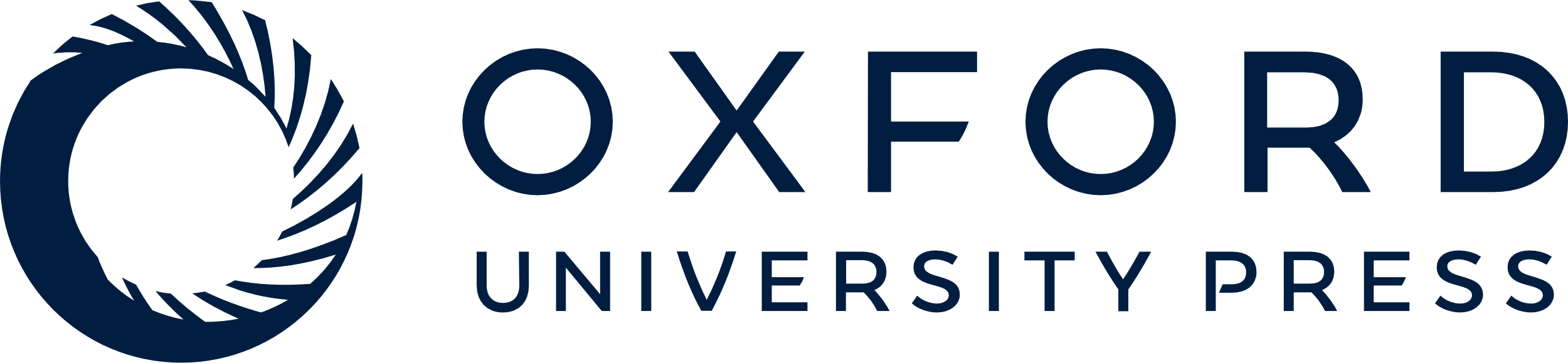 [Speaker Notes: Figure 10. Two-photon-guided juxtasomal recordings from SST-positive interneurons in vivo. (A) Juxtasomal recording from a Tomato- and SST-positive cell in anesthetized WT (top) and Scn1a−/+ (bottom) mice. (B) Distribution of the average firing rate of recorded cells in WT (left, N = 27 cells from 12 different animals) and Scn1a−/+ (right, N = 21 cells from 11 different animals). The color code indicates cells recorded in different animals. (C) Average (over cells) distribution of the ISI in WT (left) and Scn1a−/+ (right) for the same set of recordings analyzed in B. Bin, 1 ms. The distributions are shown at an expanded time scale in the insets. (D) Distribution of the CVISI in WT (left) and Scn1a−/+ (right). Same color code as in C.


Unless provided in the caption above, the following copyright applies to the content of this slide: © The Author 2016. Published by Oxford University Press.This is an Open Access article distributed under the terms of the Creative Commons Attribution Non-Commercial License (http://creativecommons.org/licenses/by-nc/4.0/), which permits non-commercial re-use, distribution, and reproduction in any medium, provided the original work is properly cited. For commercial re-use, please contact journals.permissions@oup.com]